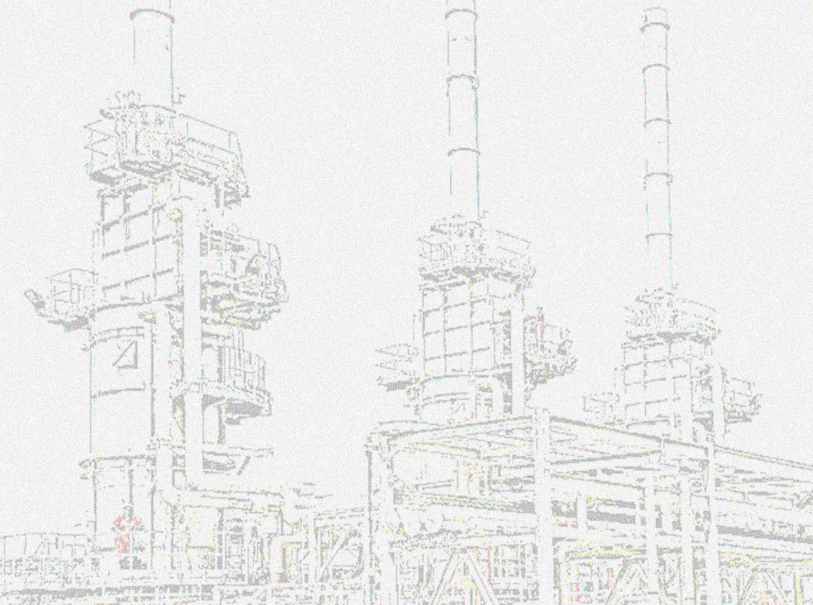 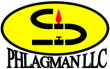 Организация складского хозяйства на принципах бережливого производства



Пальгов В.А
Дата: 16.03.2018г.
1. Актуальность темы. Низкая производительность труда
По материалам специального бюллетеня «Производительность труда в Российской Федерации», №09, июнь 2017, аналитический центр при правительстве РФ, http://ac.gov.ru/files/publication/a/13612.pdf
1. Актуальность темы. Индекс производительности труда по отдельным отраслям
По данным Федеральной службы государственной статистики РФ
http://www.gks.ru/free_doc/new_site/vvp/vvp-god/pr-tru.xlsx
1. Актуальность темы. Эффективность логистики
Доля логистики в объеме ВВП, %
Общий индекс эффективности логистики:
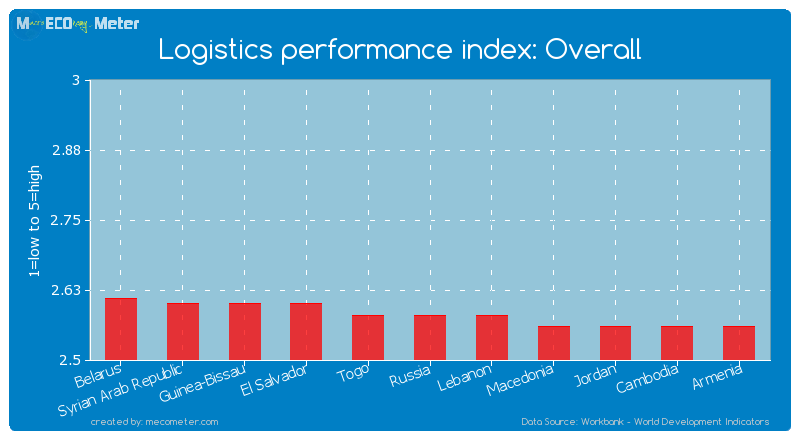 Источник: http://cerasis.com/2014/06/09/logistics-efficiency/https://www.capgemini.com/wp-content/uploads/2017/07/2013_Third-Party_Logistics_Study.pdf
Сингапур:	4.1 из 5
США: 	3.9 из 5
Китай: 	3.5 из 5Россия: 	2.58 из 5
Источник: http://mecometer.com/topic/logistics-performance-index-overall/
2. Анализ: складское хозяйство
Фото  складов
Виды складов ООО «Флагман»:
Открытый склад металлопроката  710 кв.м. 
Открытый склад готовой продукции 
732 кв.м.
Крытый ангар материалов общества  220 кв.м.
Крытый ангар материалов заказчика  220 кв.м.
Склад хранения ,прокалки и выдачи электродов 30 кв.м.
Склад ЛКМ 30 кв.м.
Склад спецодежды 60 кв.м.
Склад метизов 30 кв.м.
Склад теплоизоляции 60 кв.м.
Склад ПИЛ  30 кв.м.
Склад алюминия 40 кв.м
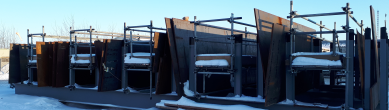 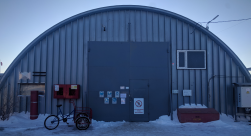 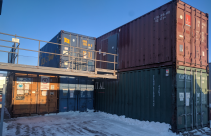 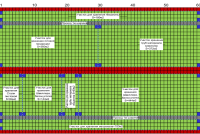 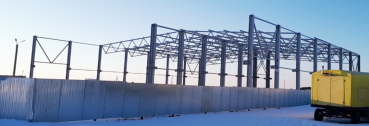 2. Анализ: группы товаров
Группы товаров компании ООО Флагман :
металлопрокат, трубный материал, фитинги , запорная арматура, тепло гидроизоляция ,сварочный материал, сиз, инертный материал ,готовая продукция.
Количество поступлений за год  - 4200 
Количество отгрузок за год - 2190
Пример хранение товаров на складе:
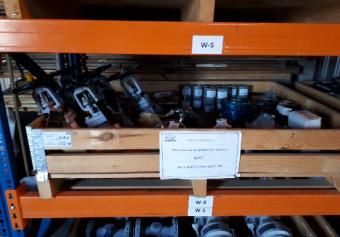 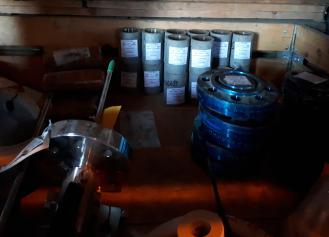 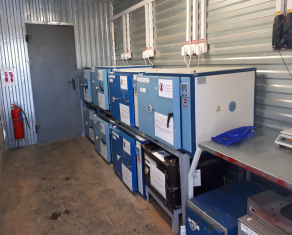 2. Анализ: персонал отдела ОМТС
ИТР  состав 8 чел
Складские работники  6 чел 
Техник базы данных  2 чел
Экономист ОМТС  3 чел
Показатель текучести персонала за год  10 %
                                                                                                                                   Организационная структура
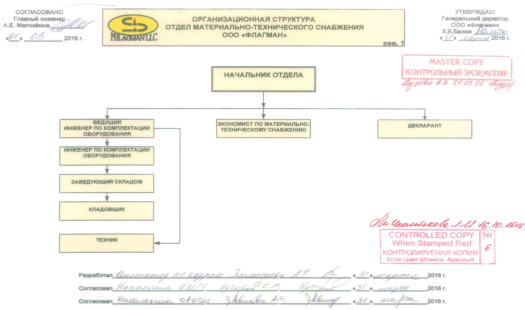 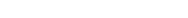 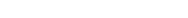 3. Теория. Влияние логистики на общие результаты бизнеса: запасы и затраты времени
Сквозное управление позволяет сократить материальные запасы 
на 30-70%% (Европейская промышленная ассоциация)
на 30-50%% (промышленная ассоциация США)
Виды потерь:
Расходы на содержание запасов составляют 50% издержек на логистику (включая административные расходы, потери от порчи и кражи товара)
Расходы на содержание запасов в производстве составляет 25-30% издержек на производство
10-50% от всех активов компании находятся в запасах

В общих затратах времени на движение товара от первичного источника сырья до конечного потребителя:
2-5% - затраты на производство
95% - хранение, складские, погрузочно-разгрузочные и другие логистические операции
3. Теория. Основы бережливого производства и инструментарий для повышения эффективности
Ценность – полезность, присущая продукту с точки зрения клиента и находящая отражение в цене продаж и рыночном спросе
7 видов потерь:
Дефекты
Запасы
Движения людей 
Перемещение материалов
Ожидание
Излишняя обработка
Перепроизводство
Инструменты бережливого производства для повышения эффективности логистики:
Точно вовремя
Вытягивание
Принцип супермаркета
Маршруты по принципу «молоковоза»
Визуальный менеджмент
Организация рабочего пространства (5S)
Стандартизация складских операций
Структурирование запасов
Зонирование склада
4. Практика: введение защиты от ошибок при отгрузке товара (отпуск только годного товара)
Используя метод защиты от ошибок в учетной системе 1С была выстроена определённая логика работы, которая не позволяет передать в производство забракованный материал.
Оценочно – потери при отгрузке брака и выдачи в производство  на примере рабочего проекта «Модернизация системы подготовки нефти на КПК   могли бы составлять   1 863 000 р
4. Практика: введение защиты от ошибок при отгрузке товара (отпуск только годного товара)
Документ требование-накладная
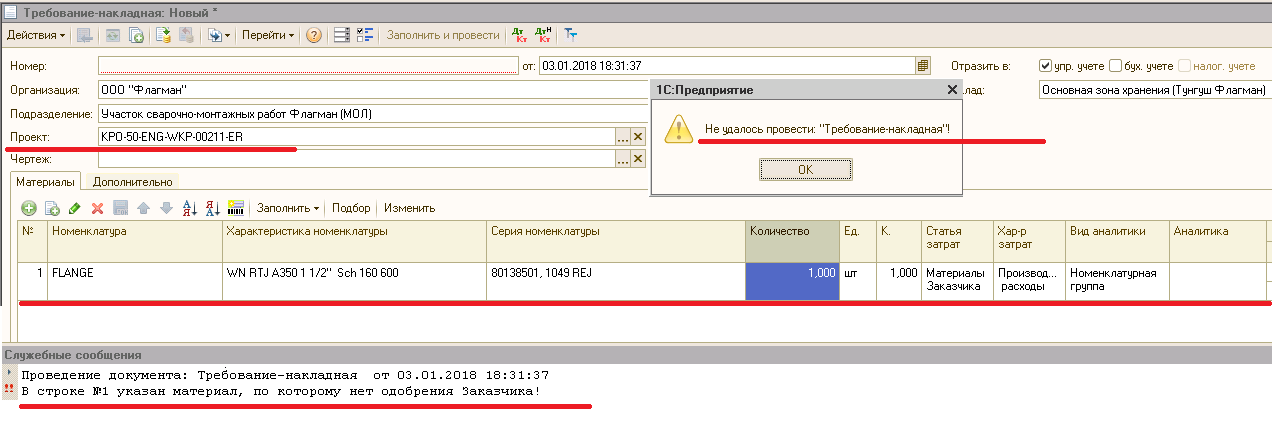 4. Практика: автоматизация оформления результатов входного контроля
Было: запись результатов входного контроля вручную в журнал верификации продукции и акт ВКК – 300 позиций в месяц, 300 минут
Было: поиск данных по входному контролю – 10 раз в месяц, 90 минут
         Журнал входного контроля качества материалов                    Акт проведения ВКК
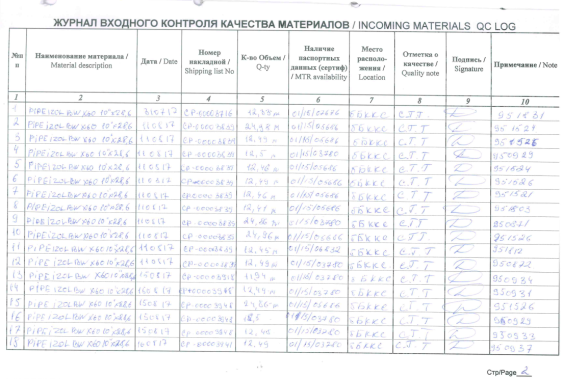 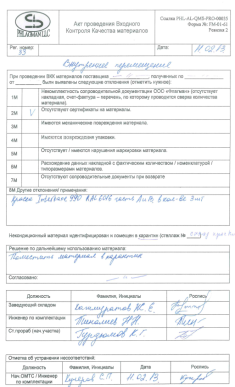 4. Практика: автоматизация оформления результатов входного контроля
Стало: внесение результатов в программу – 300 позиций в месяц, 120 минут, экономия 3 часа работы инженера, 720 рублей
Стало: поиск данных по входному контролю – 10 раз в месяц, 30 минут, экономия 60 минут, 240 рублей
4. Практика: автоматизация оформления результатов входного контроля
Отчет Журнал входного контроля, документ и печатная форма Акта ВКК
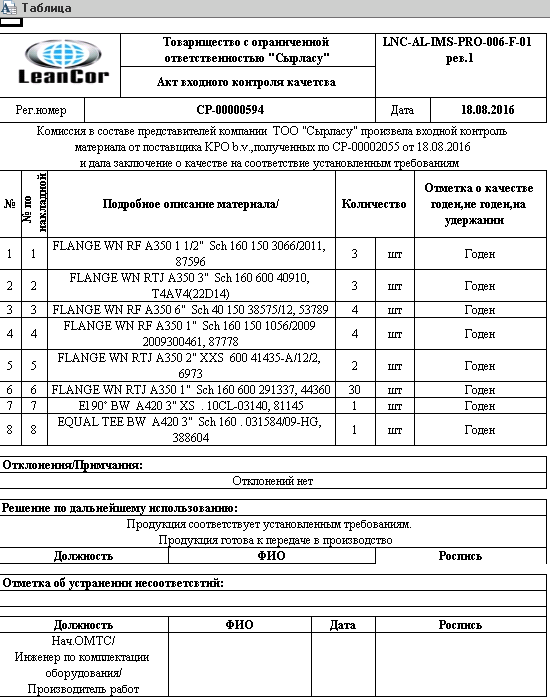 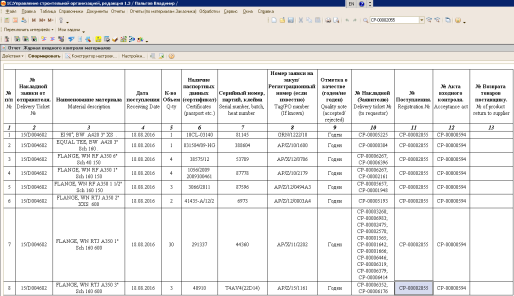 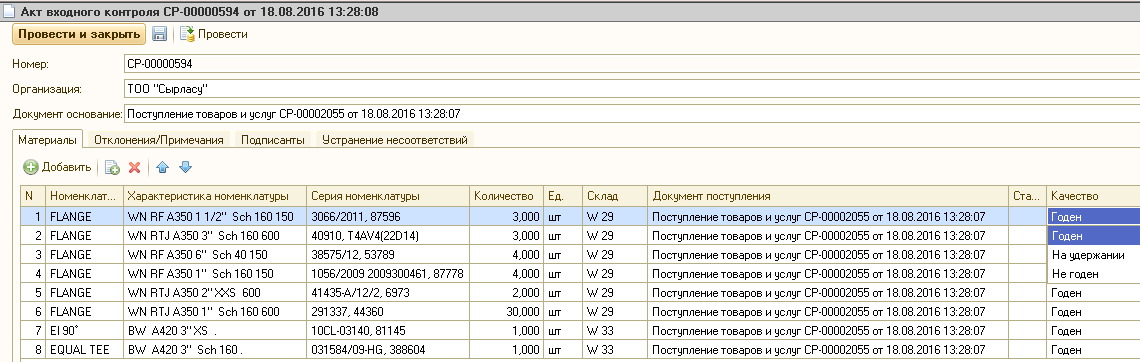 5. Рекомендации
Автоматизация процедур:
Определение потерь времени на ручную обработку информации
Оценка необходимости автоматизации
Описание процедуры
Определение перечня данных и формы ввода
Внесение изменений в программу складского учета
Тестирование
Ввод защиты от ошибок
Определение рисков ошибочных действий в рабочих процедурах
Оценка последствий от наступления ошибочных действий
Выбор рисков для предотвращения
Разработка методов предотвращения ошибок (пока-йоке) для выбранных рисков
Внесение изменений в программу складского учета
Тестирование
6. Заключение
План дальнейших действий по развертыванию бережливого производства в складском хозяйстве:
Определение слабых мест в работе склада Выбор показателей для цифровой оценки текущего состояния Оценка текущего состояния слабых мест (процедур, операций) 
Выбор методов повышения эффективности 
Разработка мероприятий
Реализация плана действий
Оценка результата
СПАСИБО ЗА ВНИМАНИЕ!
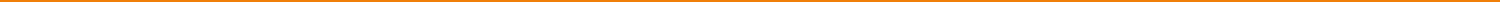